Firmato Da: VITO SALVATORE RATTA Emesso Da: INFOCERT FIRMA QUALIFICATA 2 Serial#: 151ba3e
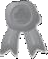 Esecuzione Immobiliare n.181/2022  CTU incaricato: Geom. Salvatore Ratta  Raccolta fotografica
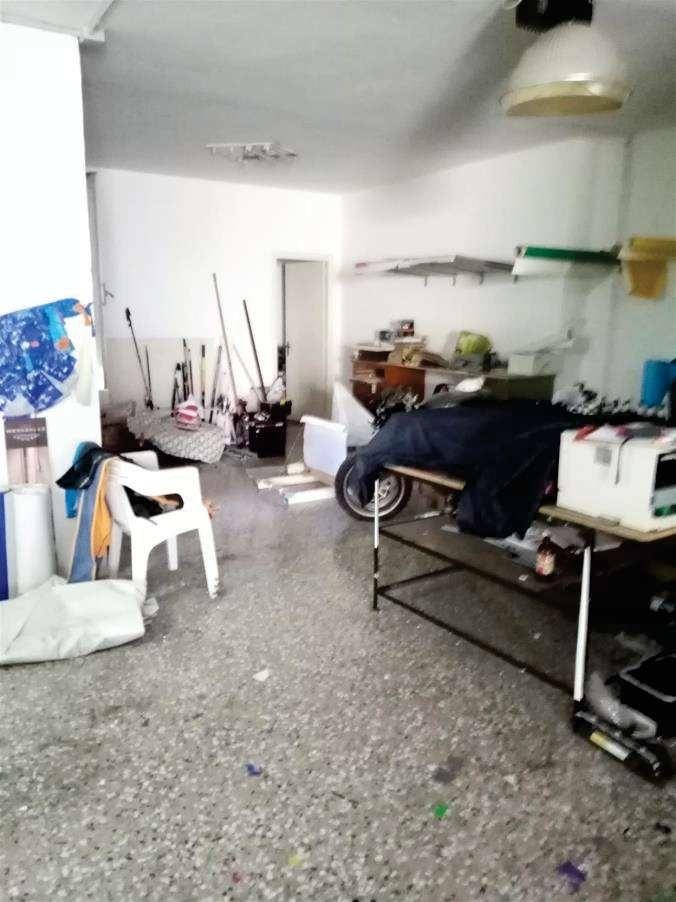 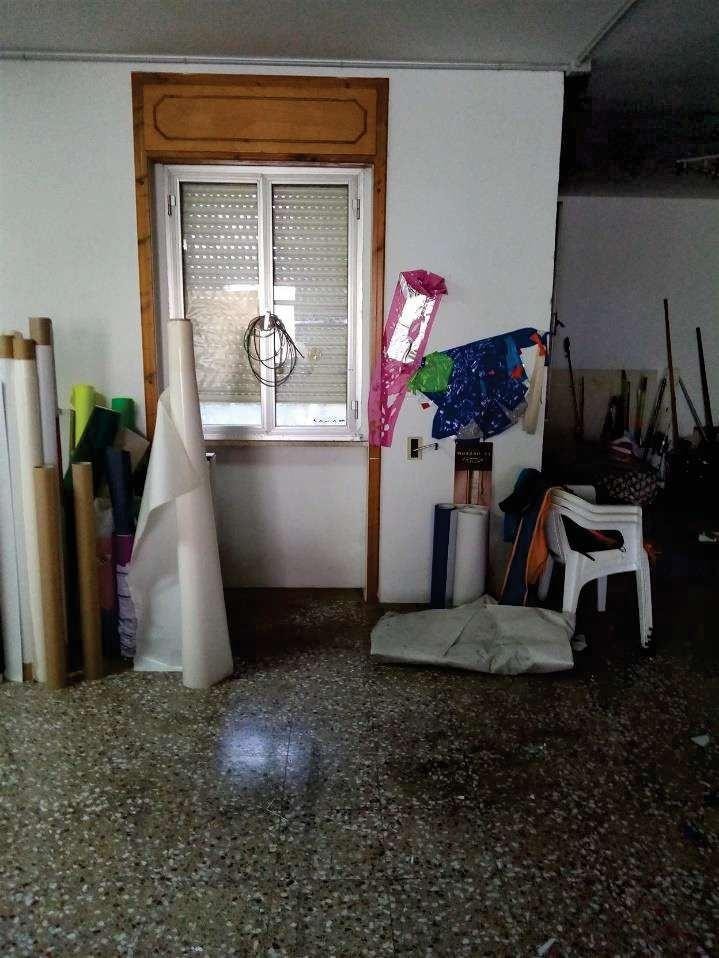 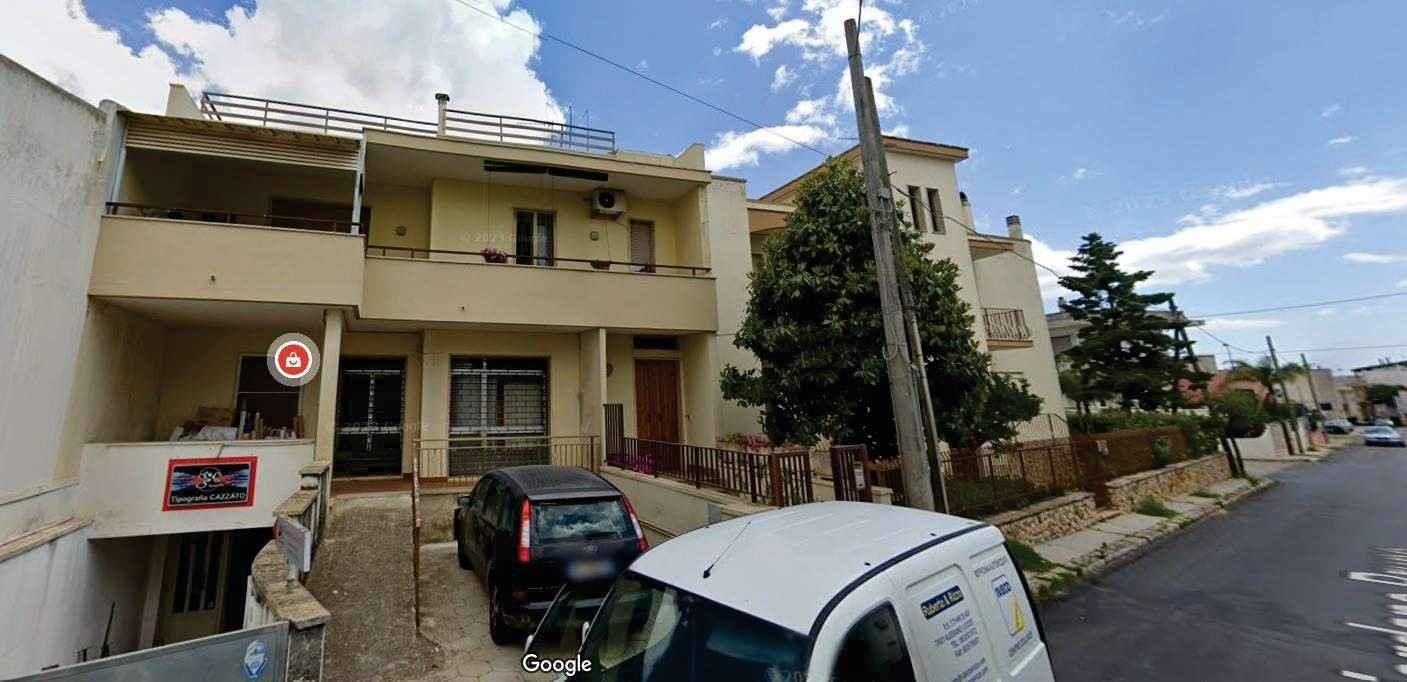 Firmato Da: VITO SALVATORE RATTA Emesso Da: INFOCERT FIRMA QUALIFICATA 2 Serial#: 151ba3e
lotto 2
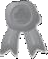